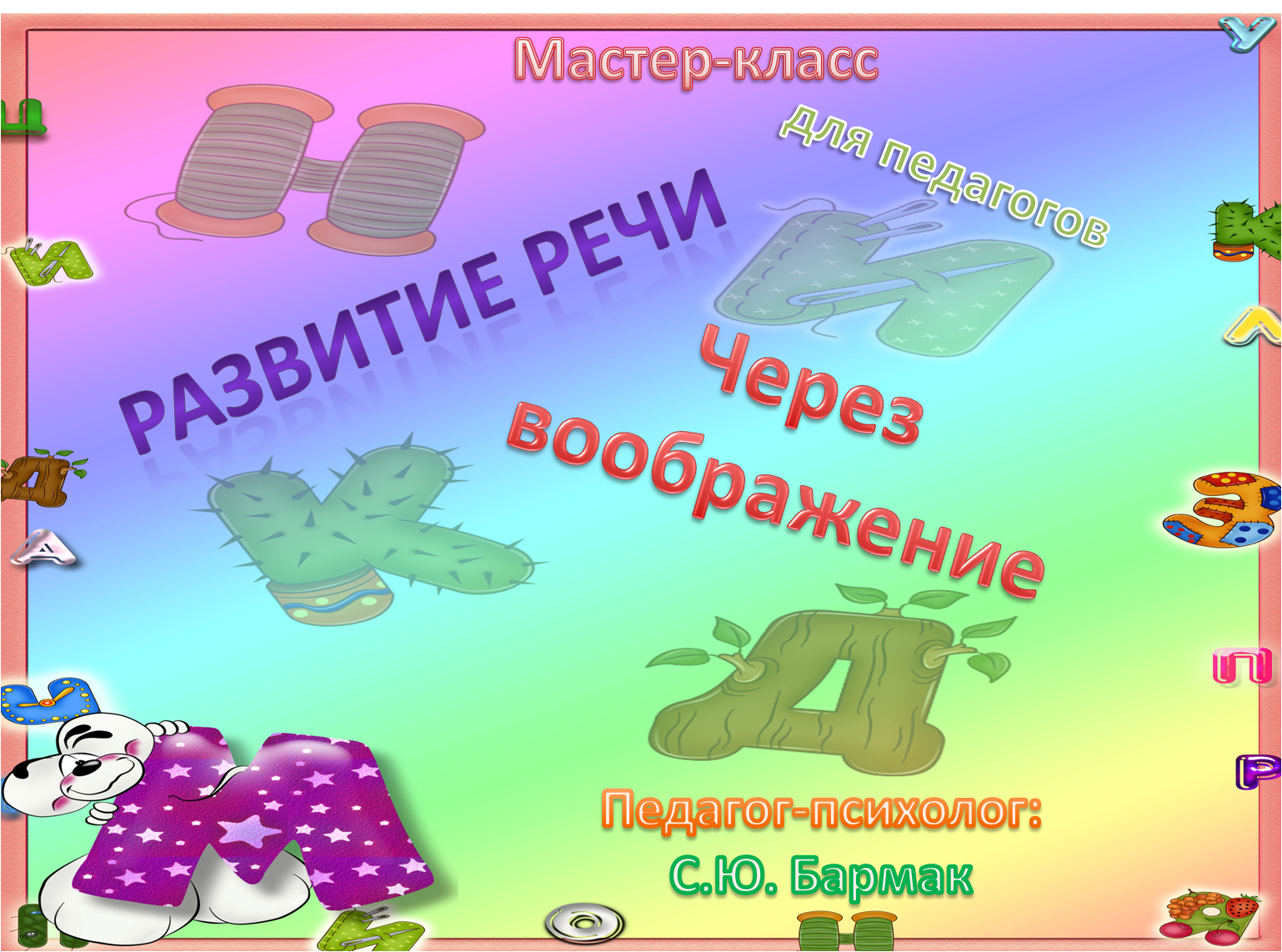 ФАКТОРЫ
задержанные  в речевом развитии дети  оказываются  отсталыми и в  развитии  воображения
само речевое развитие ребенка  существенно  продвигает и развитие его воображения
не только  появление речи, но и  важные его  моменты в ее  развитии  являются  в то же  время узловыми  моментами и в  развитии  детского  воображения
Цель работы с дошкольниками:
Обучить  детей  построению и  использованию моделей для  пересказа художественного произведения и для  сочинения собственных  историй.
Данная цель  предполагает 4 этапа:
1.Введение  «опредмечивающего» образа на  материале овладения   действиями  замещения (2 младшая группа); 
2.Двигательное  моделирование (средняя группа);
3.Использование  готовой модели при  пересказе  сказки (старшая группа); 
4.Использование  готовой  предметной модели при  создании собственных  произведений, самостоятельное  построение детьми модели собственного  сочинения.
Практическая часть:
Использование «опредмечивающего»
 образа на  материале овладения  
 действиями  замещения
 (2 младшая группа). 
По сюжету русской народной
 сказки «Репка».
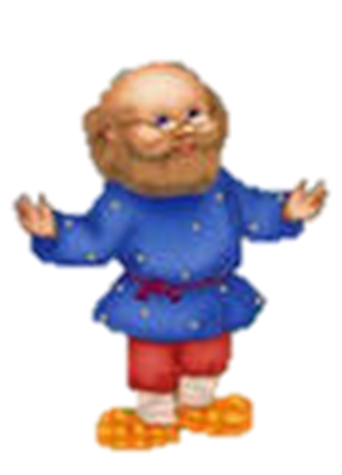 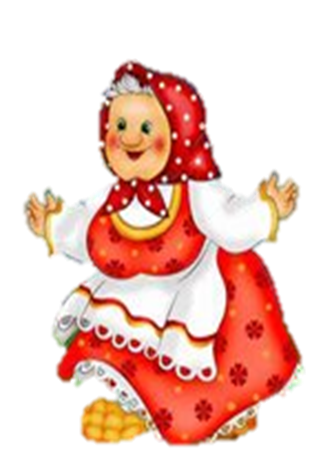 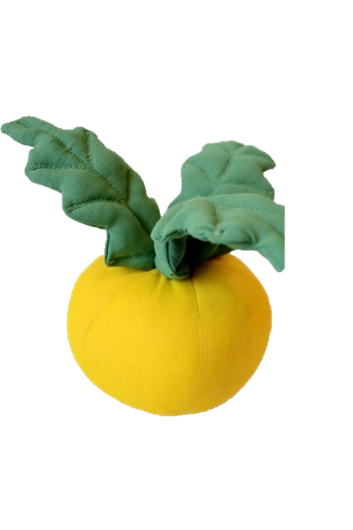 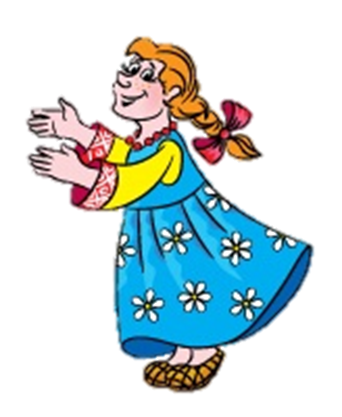 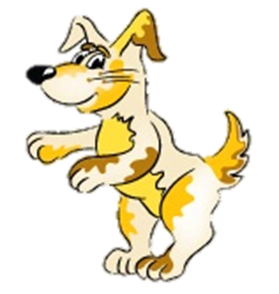 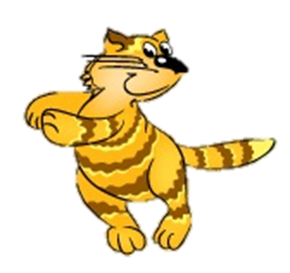 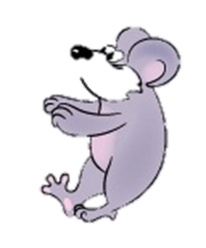 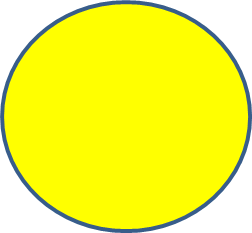 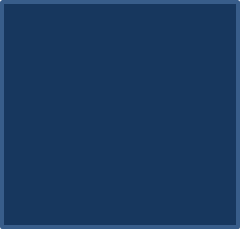 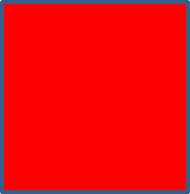 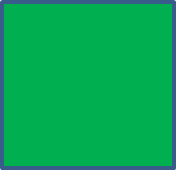 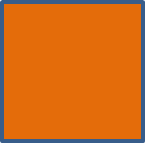 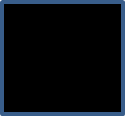 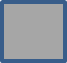 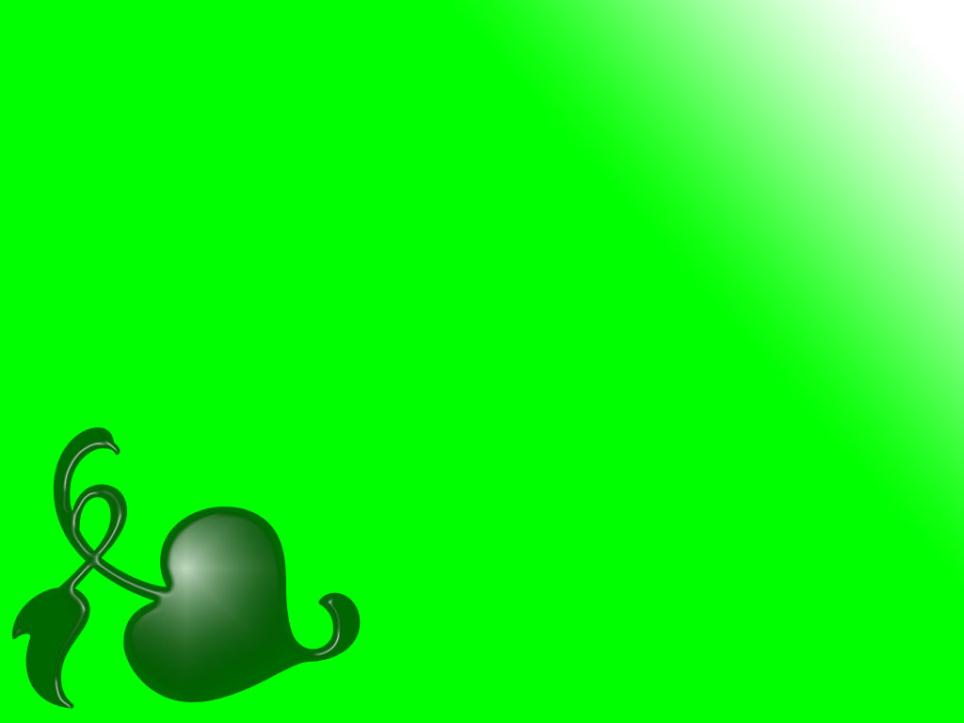 Насколько удачен был предложенный опыт работы?
Можно ли использовать такие приемы для развития речи в работе с детьми с опорой на воображение?
РЕФЛЕКСИЯ